EAAGN WORKSHOP 2017, Kagoshima, Japan
The CIV Blueshift, its Variability, and its Dependence Upon Quasar Properties: Insights from SDSS-RM
Mouyuan Sun (孙谋远)
                           
Center For Astrophysics, USTC
Co-authors: Yongquan Xue (USTC), G. T. Richards (Drexel U.), J. R. Trump (UConn), Yue Shen (UIUC), W. N. Brandt (PSU), D. P. Schneider (PSU)
Outline
Motivation
The importance of CIV blueshift
The advantages of SDSS-RM

Sample selection

Results
HeII1640 vs CIV
CIV blueshift and line profile
The variability of line center
CIV blueshift and quasar properties

Future prospects
Motivation: The importance of CIV blueshift
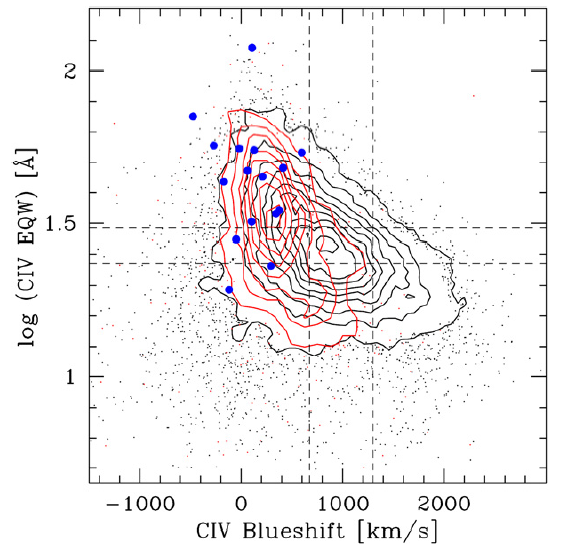 Intrinsically X-ray weak quasars are extremely blueshifted!!!
High-ionization lines (HILs, e.g., CIV) are systematically  blueshifted with respect to low-ionization lines (LILs, e.g., MgII).
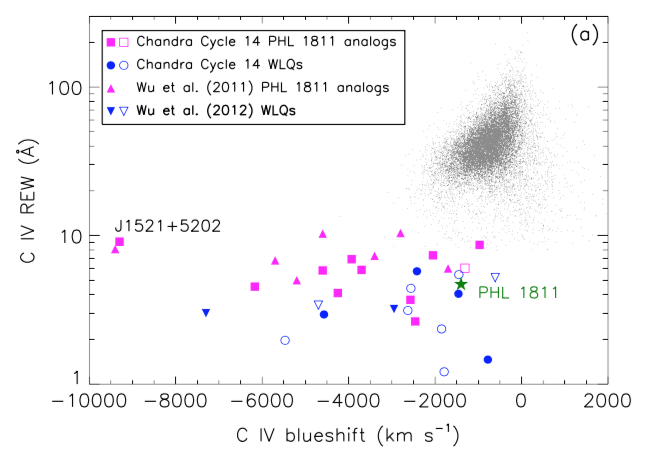 The current RM sample is far from complete. We can learn the possible bias from the CIV blueshift.
Luo2015
Blue: RM AGNs
Richards2011
Motivation: The advantages of SDSS-RM
High S/N coadded spectra
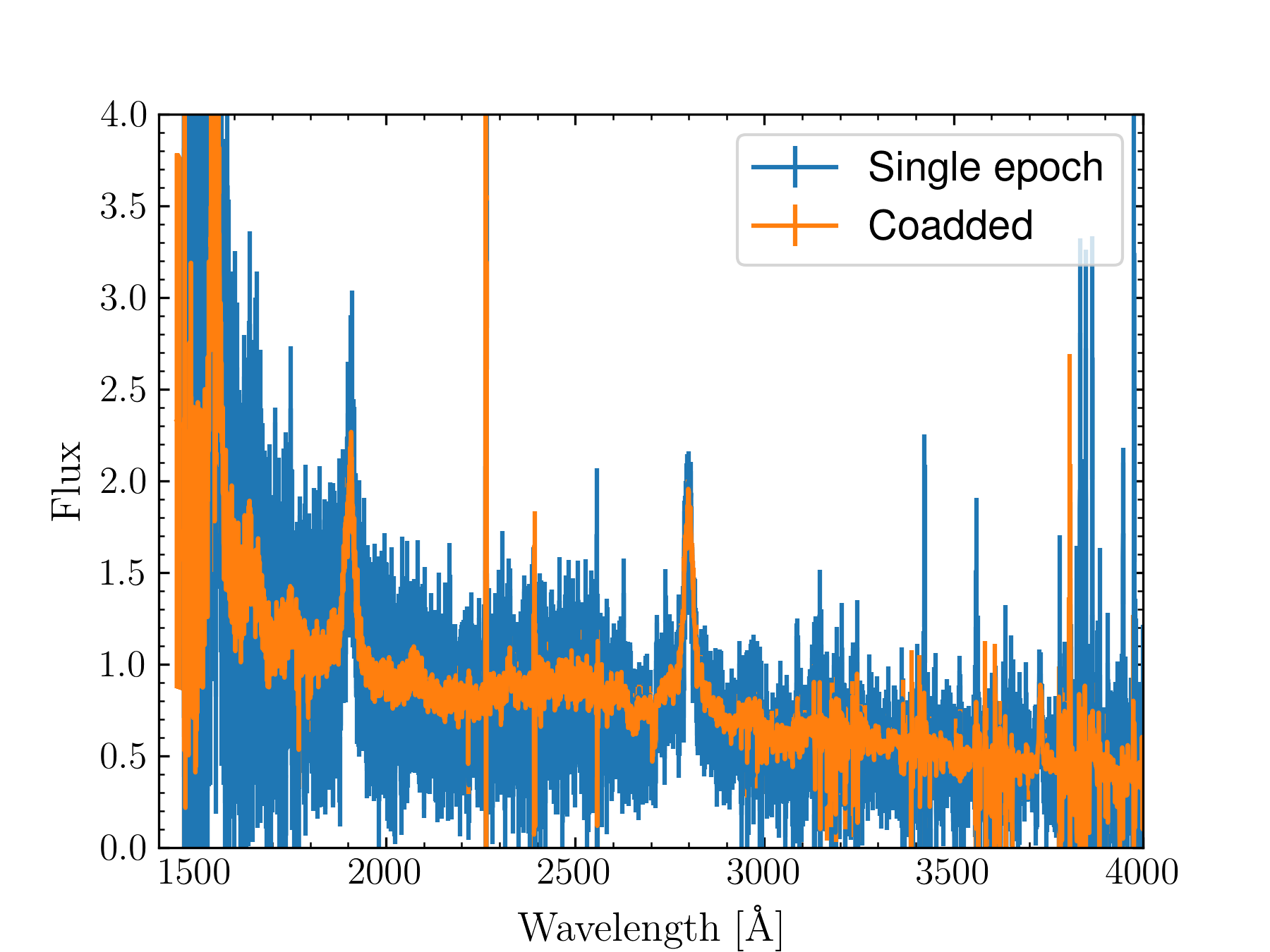 Motivation: The advantages of SDSS-RM
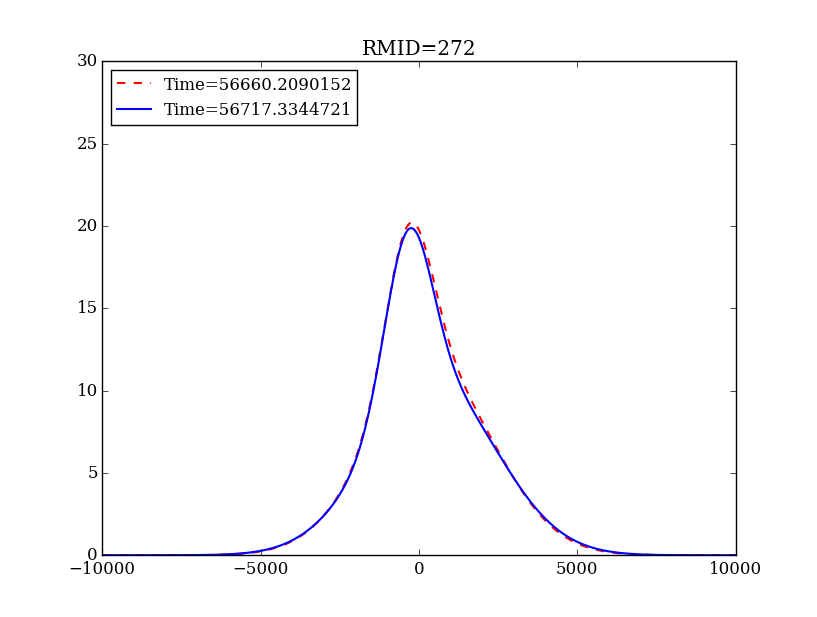 Parent sample: SDSS-RM
Sample selection
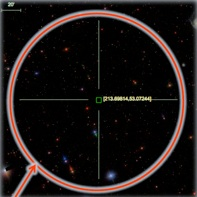 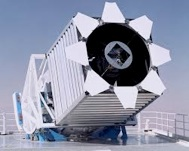 Simultaneously measure CIV and MgII (according to Shen2016, MgII is the best practical redshift estimator for this redshift range)

362 quasars, Lbol spans two orders of magnitude

Measured line center and other quasar properties
AEGIS
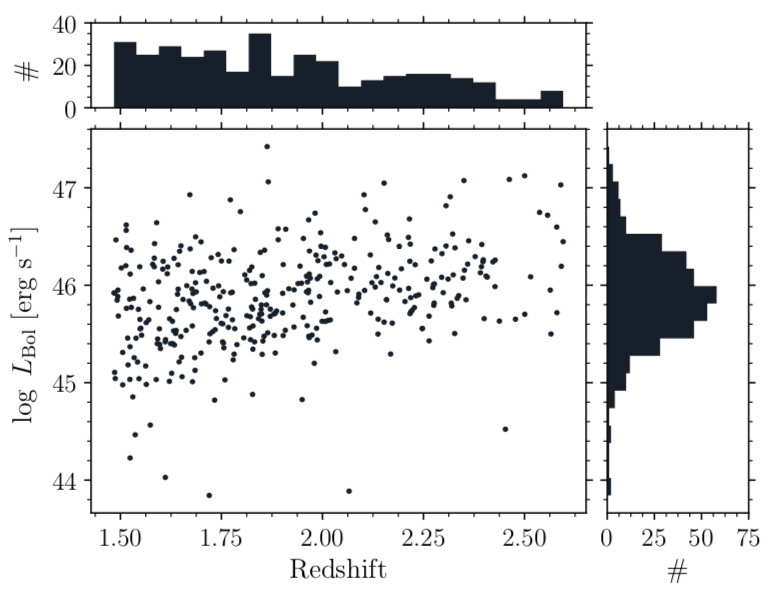 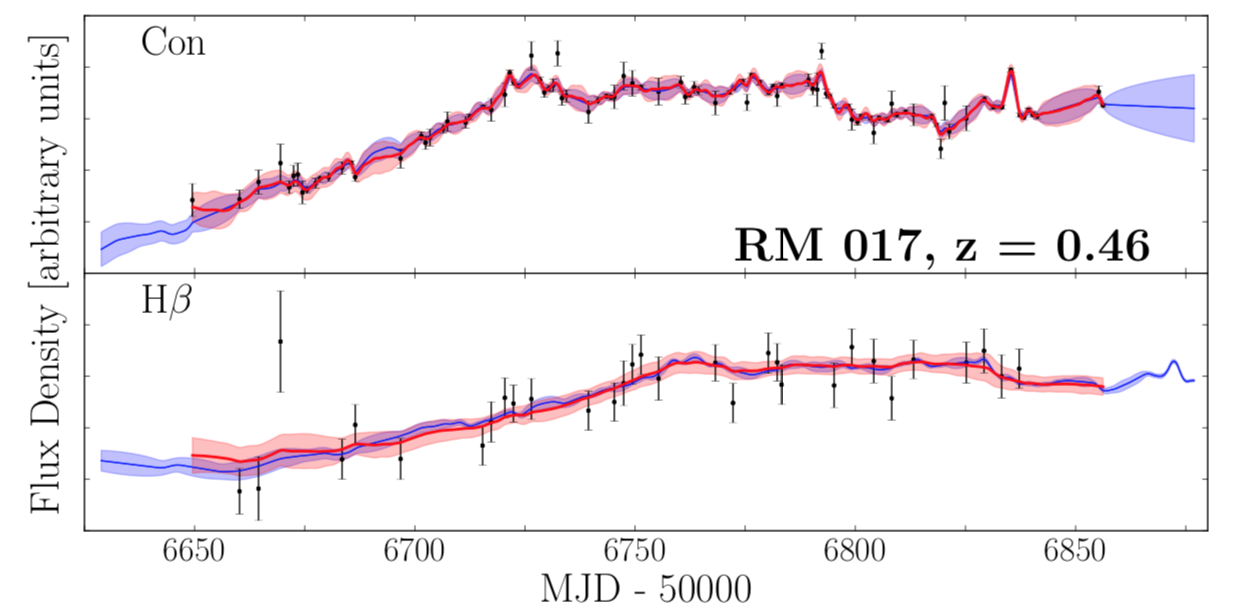 Grier+2017
Results: HeII vs CIV
Negative value indicates blueshift
Offset velocity with respect to MgII
High blueshift, weak line: CIV blueshift <-500 km/s; log EW < 2
Low blueshift, weak line: CIV blueshift >=-500 km/s; log EW < 2
Low blueshift, strong line: CIV blueshift >=-500 km/s; log EW > 2
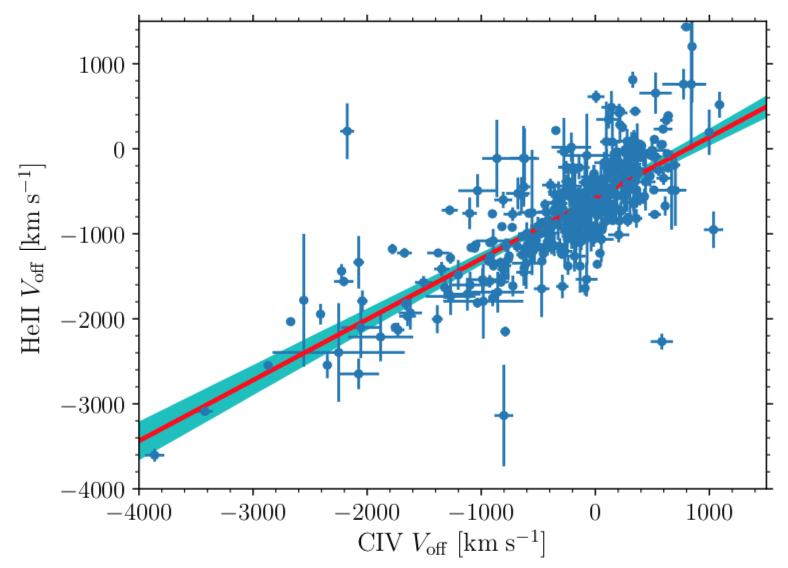 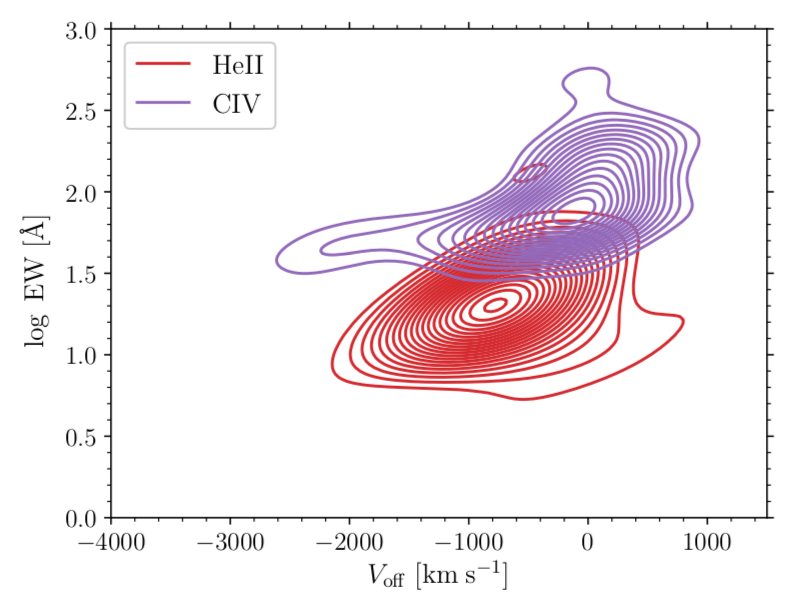 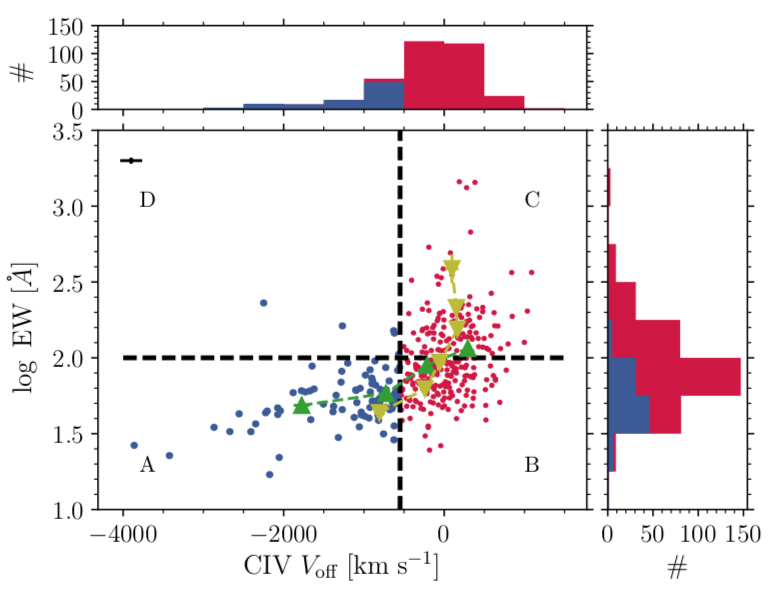 HeII blueshift and CIV blueshift are correlated
Results: HeII vs CIV
The ratio of CIV EW to HeII EW does not depend on blueshift (both CIV and HeII are HILs);

The ratio of MgII EW to CIV EW increases with blueshift (i.e., for high-blueshift sources, HILs, e.g., CIV, are preferentially suppressed)
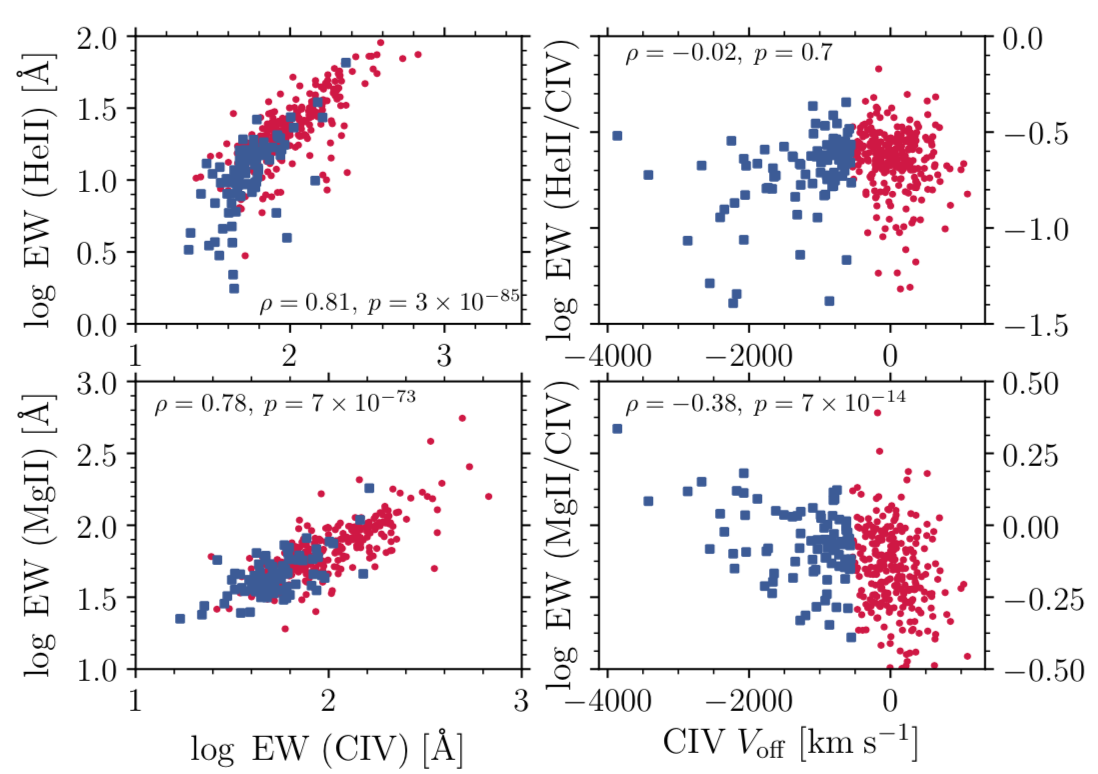 Lion(10eV)/Lion(50eV) increases (i.e., softer SED) with CIV blueshift

Covering_factor(LIL)/Covering_factor(HIL) increases with CIV blueshift
Results: CIV blueshift and line profile
MBH(CIV) is a biased estimator
Can be corrected using these correlations
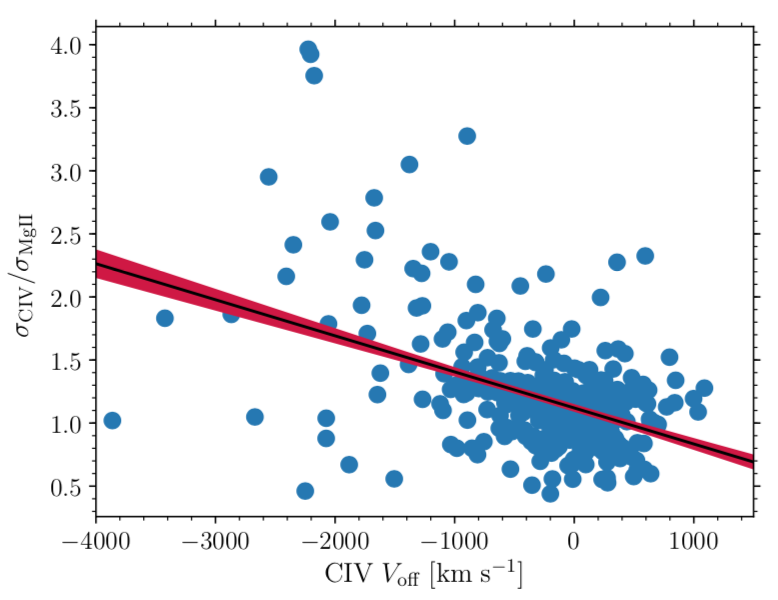 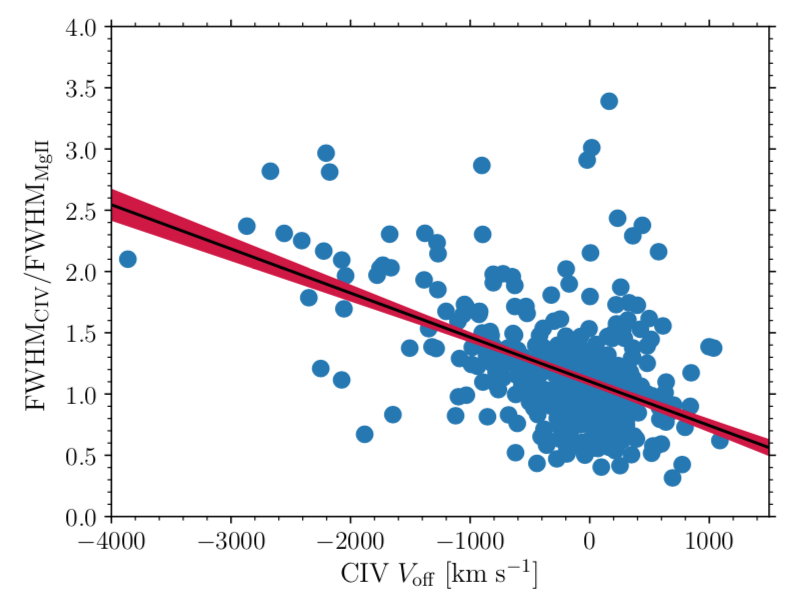 Results: The variability of CIV blueshift
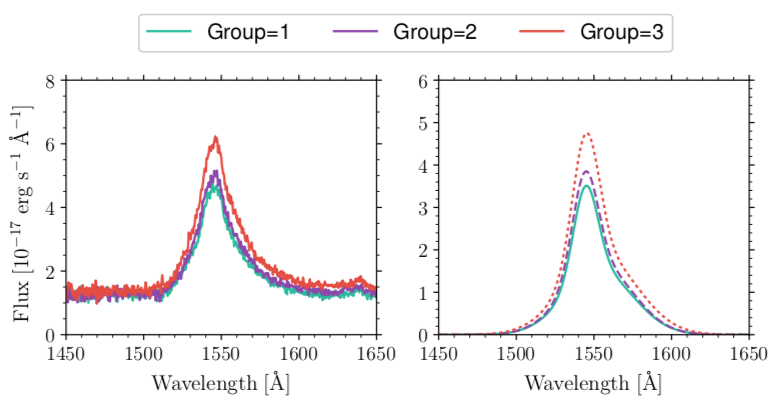 Results: The variability of CIV blueshift
Definition:
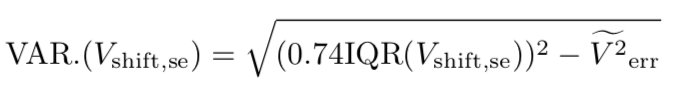 Observed variance
Variance due to measurement errors
Dynamical timescale of BLR:
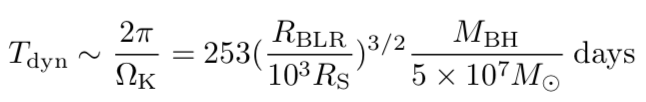 Much longer than the SDSS-RM baseline
The observed variability is likely due to the variations of Lion
Results: The variability of line center
MgII
High blueshift, weak line: CIV blueshift <-500 km/s; log EW < 2
Low blueshift, weak line: CIV blueshift >=-500 km/s; log EW < 2
Low blueshift, strong line: CIV blueshift >=-500 km/s; log EW > 2
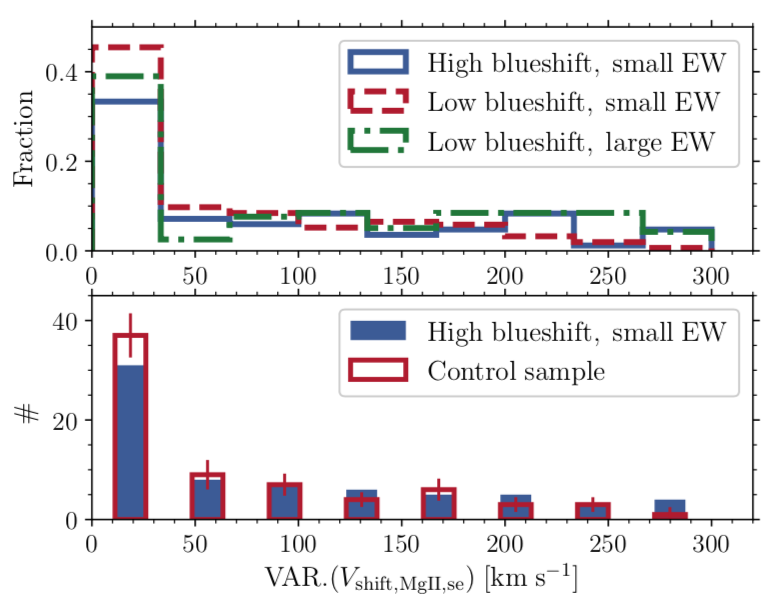 Control sample: similar EW (or quasar luminosity) and z
The accuracy of MgII-based 
redshift is limited

The control sample is slightly 
less variable
Results: The variability of line center
CIV
High blueshift, weak line: CIV blueshift <-500 km/s; log EW < 2
Low blueshift, weak line: CIV blueshift >=-500 km/s; log EW < 2
Low blueshift, strong line: CIV blueshift >=-500 km/s; log EW > 2
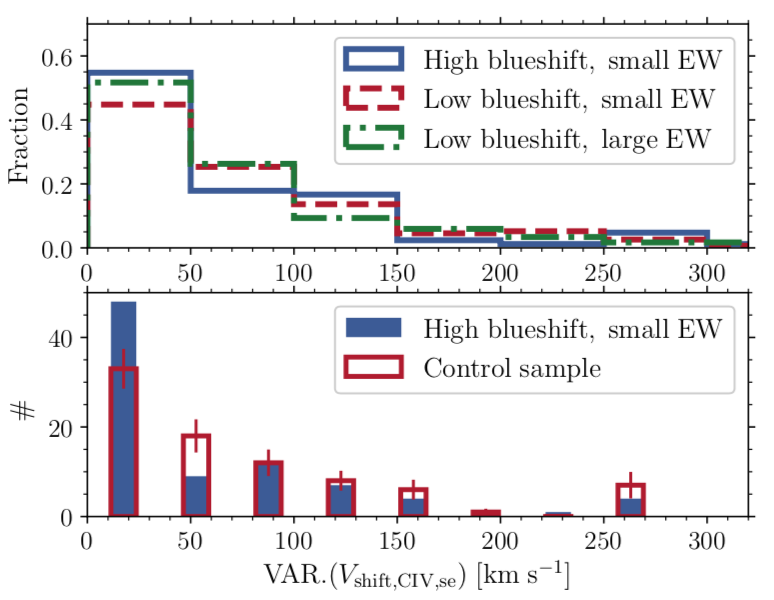 Control sample: similar EW (or quasar luminosity) and z but with low blueshift
Unlike MgII, the control sample 
is more variable for CIV.

HIL gas and LIL gas are different 
in terms of the kinematics.
Results: CIV blueshift vs quasar properties
High blueshift sources are more active 
or more edge on (thereby have small line width, small MBH)?
Control sample: similar EW (or quasar luminosity) and z but with low blueshift
High blueshift sources are more active 
or more edge on (thereby have small line width, small MBH)?
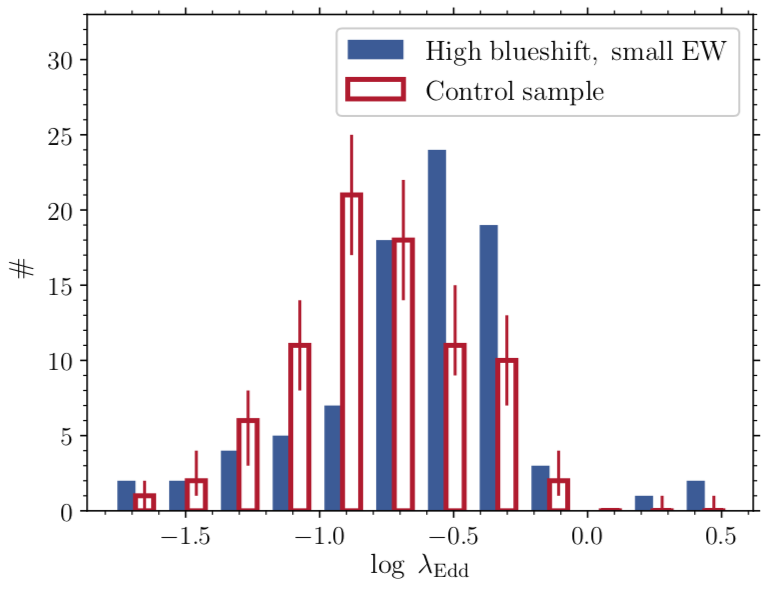 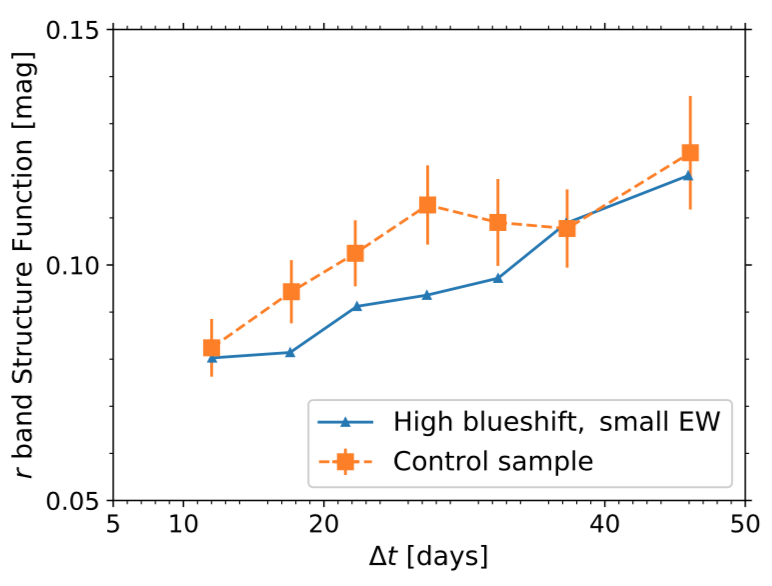 High blueshift sources 
are less variable
Log Edd ratio = log [ Lbol / MBH(MgII) ]
CIV blueshift: the Eddington ratio scenario
Future prospects
It’s vital to select a representative sample (i.e., covers the full CIV blueshift range) from future RM experiments, e.g., SDSS-RM, OzDES-RM or PFS-RM.
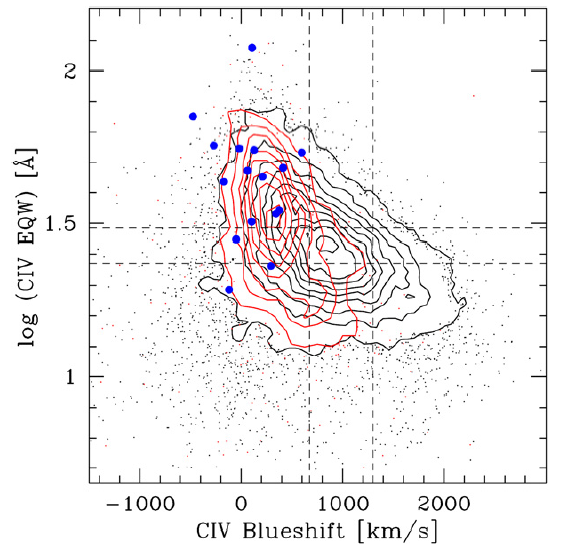 Richards2011